Miniaturization Challenges in Optical Sensing
Leti Photonics Workshop - 31/01/2018 | Sergio Nicoletti
The market of optical Sensors
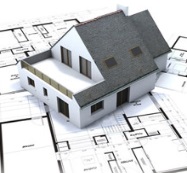 Environment/ Housing
Air Quality Monitoring & HVAC Management
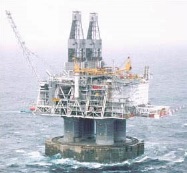 Industry
Emissions & Process Control
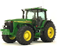 Agriculture/ Agrifood
Precision Farming & Animal Husbandry
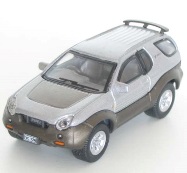 Transports
Emissions Reduction
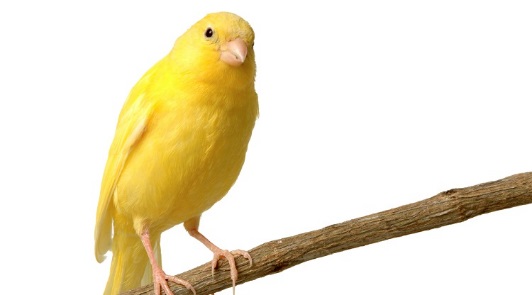 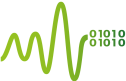 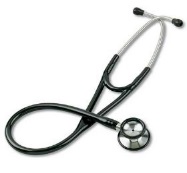 Health
Health Screening & Early Disease Detection
MARKET VALUE:
~ 1 BILLION $ in 2021 
CAGR ~ 7%/YEAR
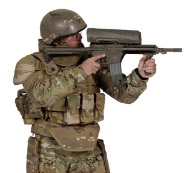 Defense & Security
Detection of Illicit Substances
Optical sensing: Vision & trends
Fives Topmost Keywords for Sensing:
Footprint
Power consumption 
Real time
Multi Species (including PM)
Portability and connectivity
eLichens: Personalized Air Quality
Plume Labs: The first smart air quality tracker
SenseAir: Make sense of air
mirSense: Sensing the world to make it a better place
Aryballe: Imagine if you could record a smell
Vaisala: Reliable environmental observations for better decision making, safety and efficiency.
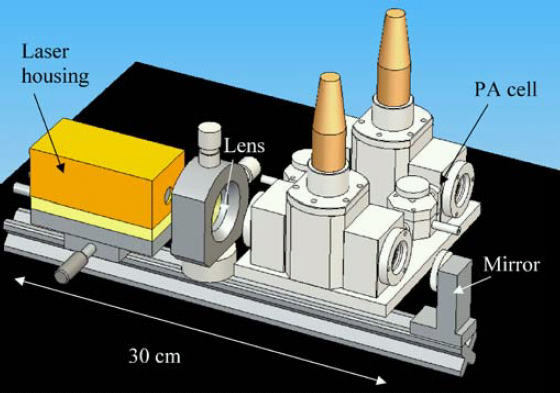 Grossel et al., Appl. Phys. (2007)
Benefits of the miniaturization:  move sensing on planar substrate
Approach
Full MEMS fab - Combine Photonics with Fluidics IC and  MEMS technologies
Miniaturize functionalities on planar substrates
Handle the full chain of sensing from sampling, to detection and data analyses 

Advantages 
Monolithic System-on-Chip/System-in-Packaging
Lower the price by collective fabrication on planar substrate
Shrink down size and volumes 
Reduce power consumption
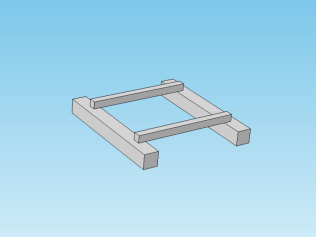 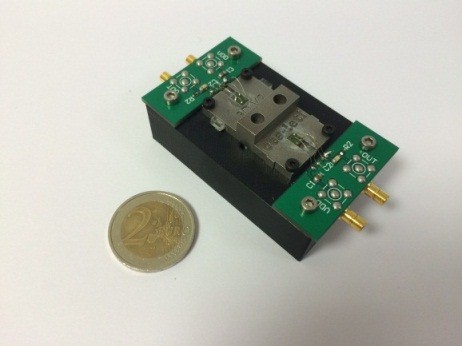 µ-PA cell (2.6 x 2.6 mm2)
 – Leti Ongoing
Mini PA – Leti 2015
Contribution of the Integrated Photonics – IR, Vis, UV
Sources
Extend the tunability range – liquids, solids, complex molecules
Allows multi-wavelength capabilities - multi-gas, PM

Beam handling, sorting and routing 
Guide the light from the source to the detector
Combine sources of different wavelengths 
Sort wavelength bands from an extended source 
Reduce temperature and/or mechanical drift - monolithic assembly

Detection
Associate photonics and fluidics 
Develop miniaturized solutions for detection - chemicals
Explore novel architectures at chip level – PM
CHEMICAL DETECTION: WORKING IN THE MID-IR RANGE
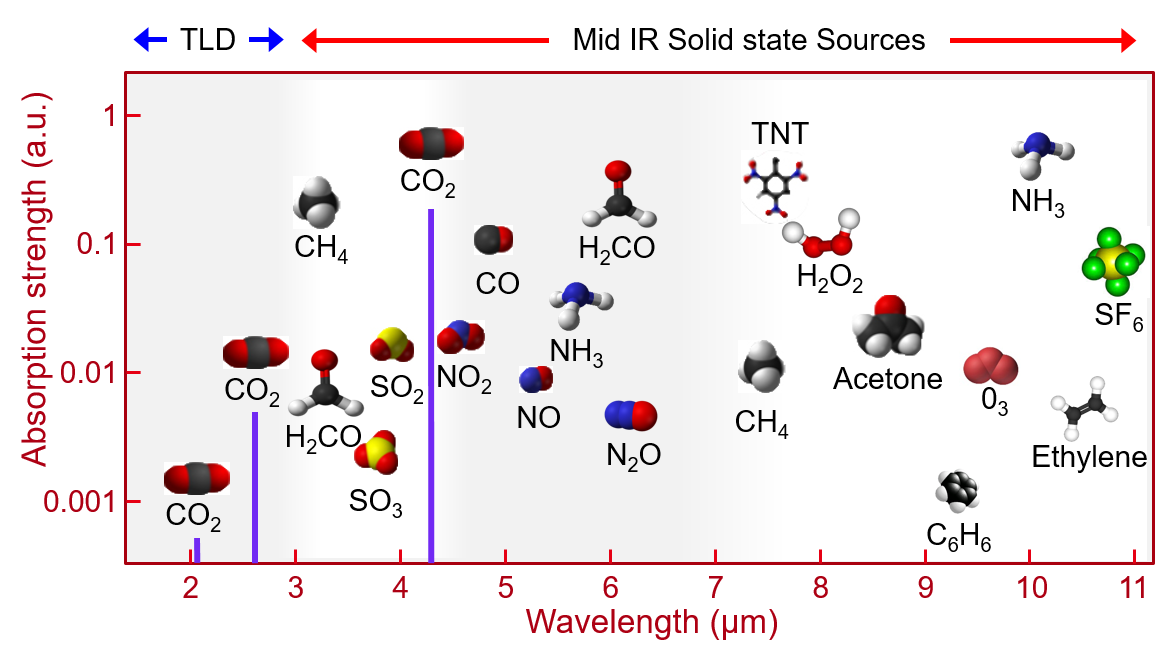 Optical sensing: 
Enable identification, tracking and measuring of chemicals concentration down to trace level

Mid-IR wavelength band: 
Clear and intense “fingerprints” of molecules
ULTRA LOW-POWER NDIR SENSOR
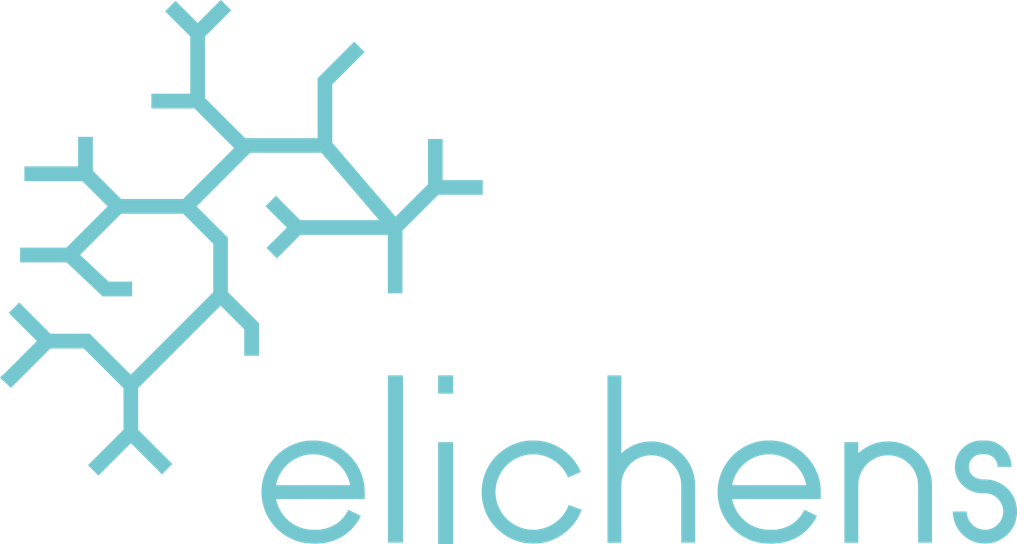 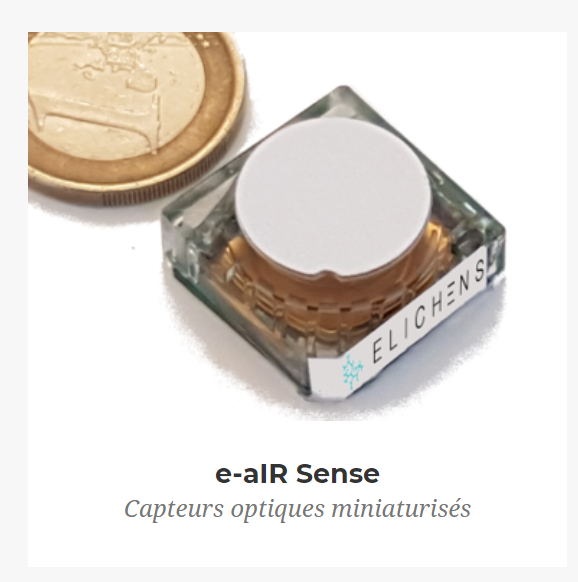 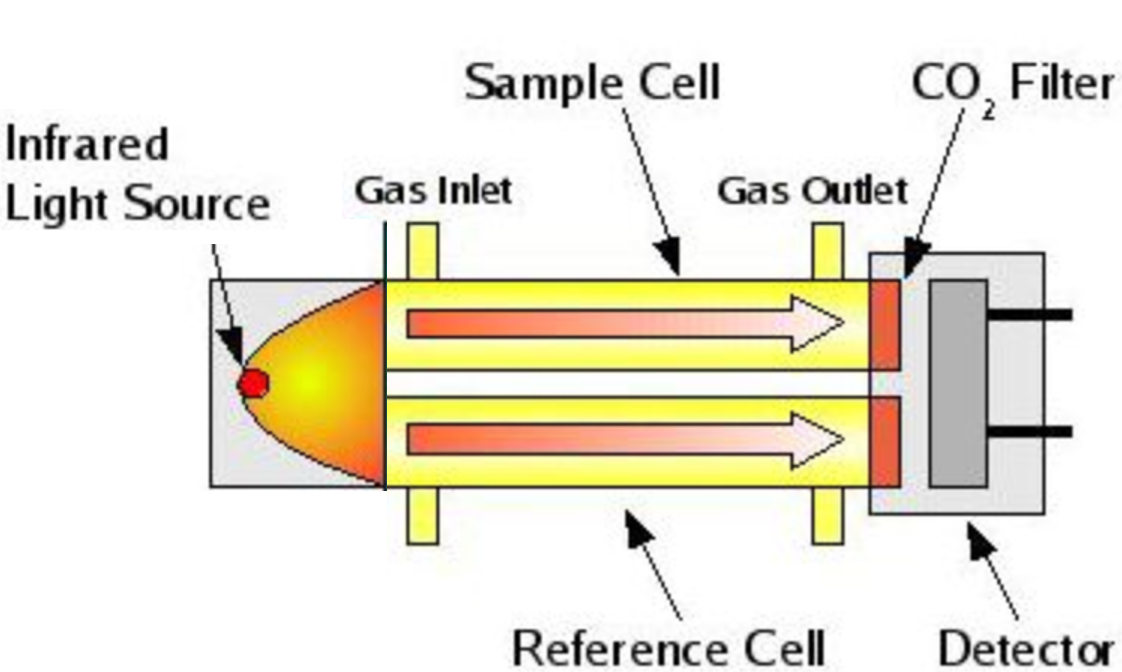 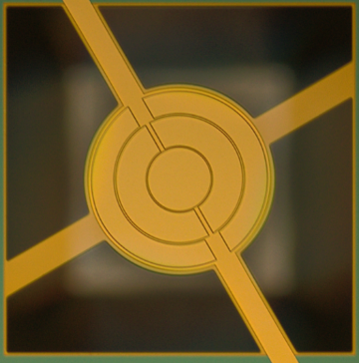 Micrograph of the IR source
Key figures
	Low power consumption < 5 mW
	Small footprint (~ 3 cm²)
	Resolution: 20 ppm @1000 ppm concentration for CO2 gas
	Designed for CO2 or CH4
	Reference channel
PHOTOACOUSTIC SPECTROSCOPY AT CHIP LEVEL
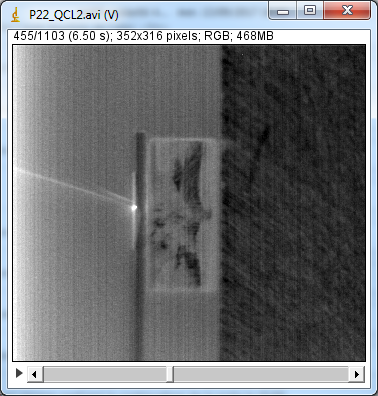 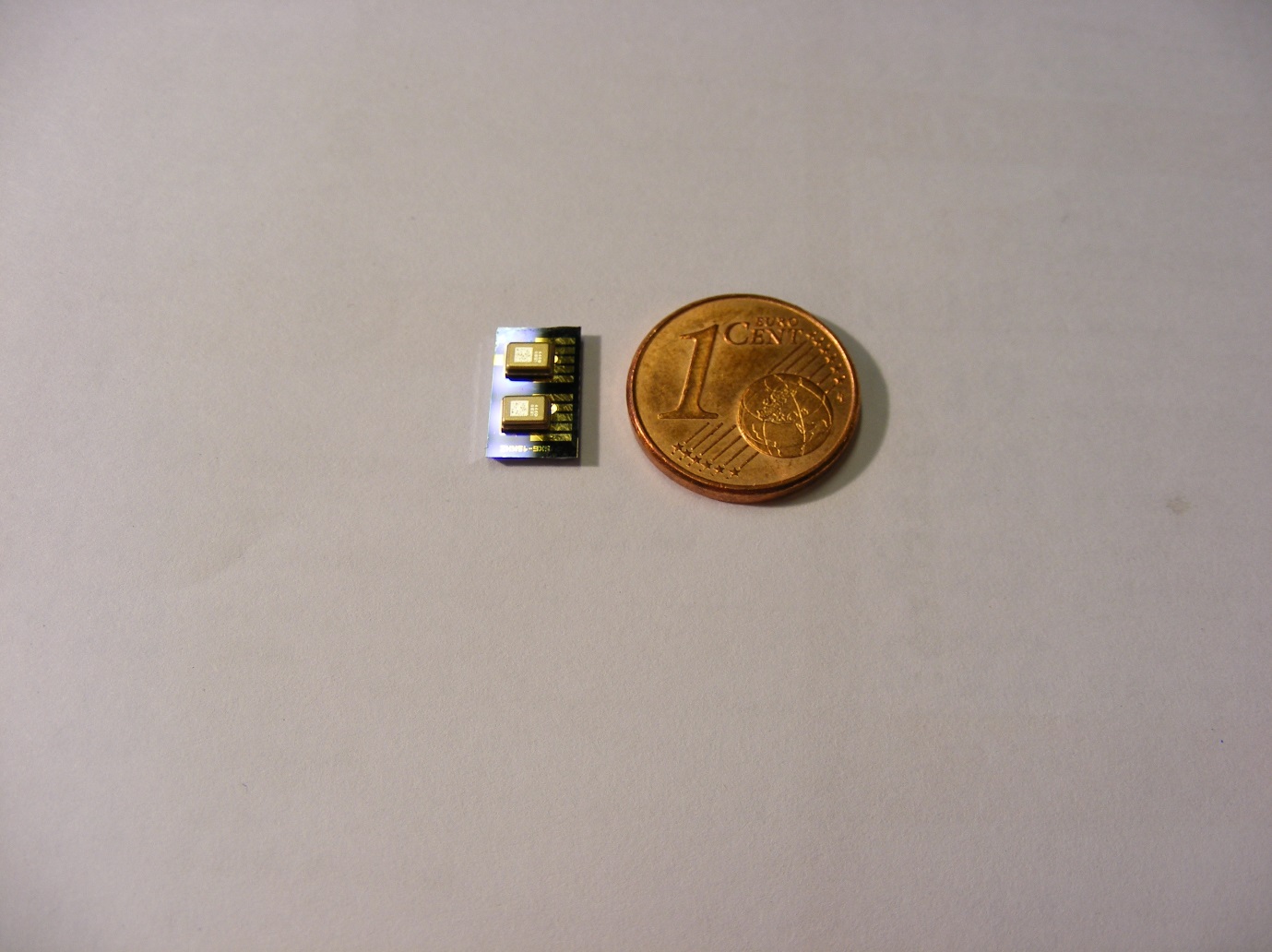 Si PA sensor

Key Figures: 
Small footprint 
Sub-ppm Resolution
Real time detection
Multi-Gas sensing
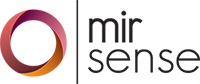 Below Threshold
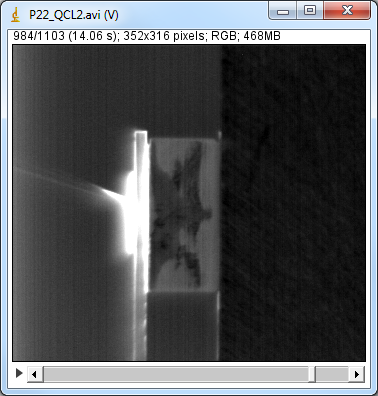 QCL source on Si

Key Figures: 
 RT Operation 
3% duty cycle at 200 kHz
Pout ~ Few mW
Above Threshold
WHAT’S NEXT: MINIATURIZED PM SENSOR
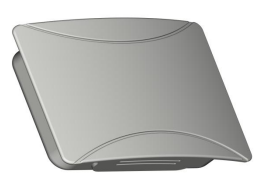 Principle : scattering and back-scattering pattern imagery
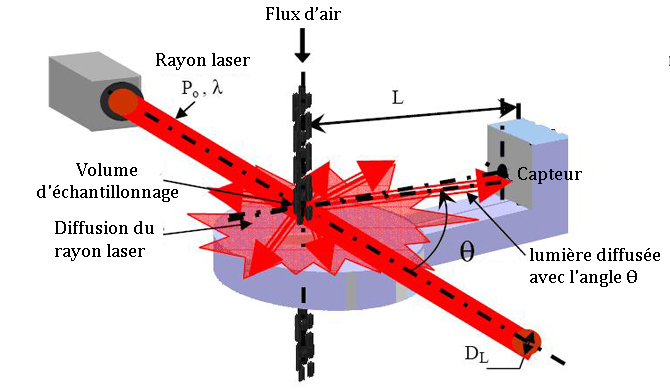 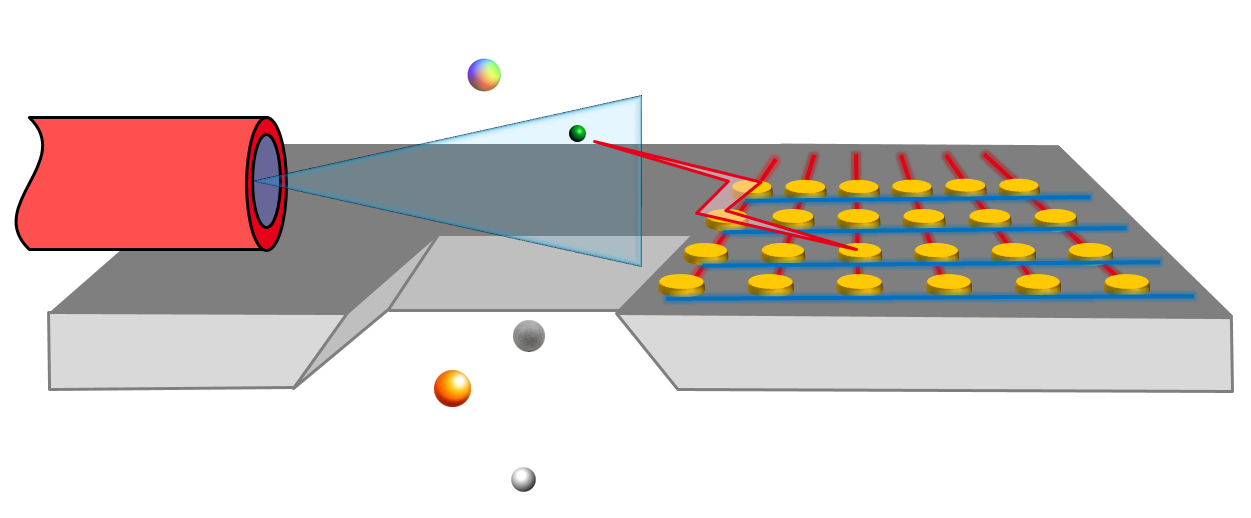 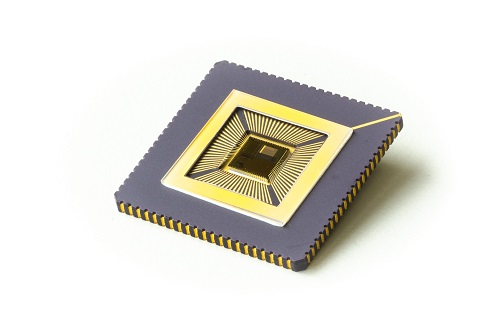 Fluidic channel 
with particules
Key figures:
Particle counting
Particle discrimination by size and nature
Die level: footprint < 1 cm²
Low cost < 10 €
Patent Pending
Summary
Our trusts:
Miniaturization to drive cost and power consumption reductions  
Unique approach combining MEMS and Photonics technologies
Our offer:
From concept devices to SoC/SiP validation;
From Proof Of Concept to Prototyping & Industrialization
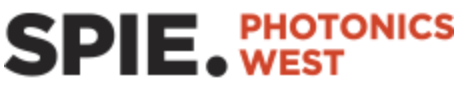 Meet Leti experts at Booth #431 French Pavilion
South Hall
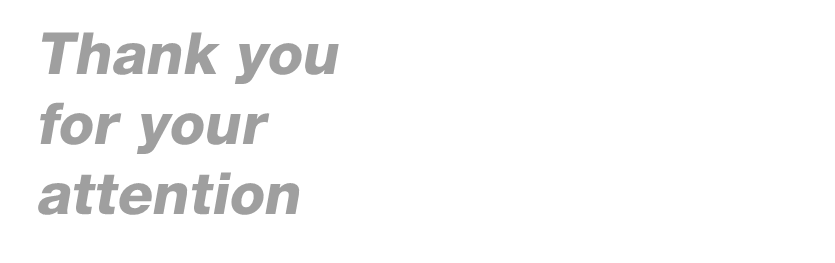